Liberalitas
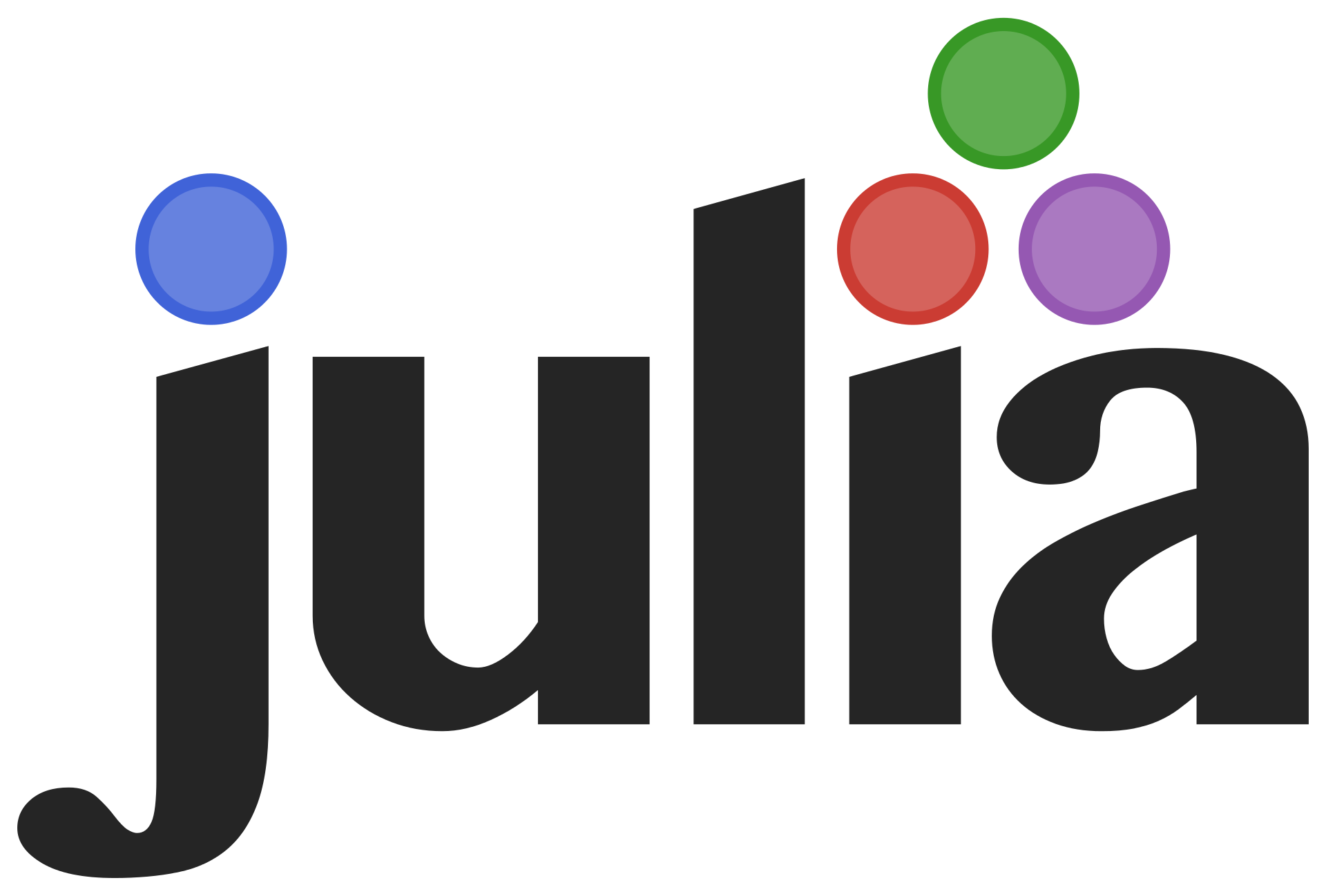 A Metaobject Protocol for
by Eduardo Espadeiro
supervised by Prof. António Menezes Leitão
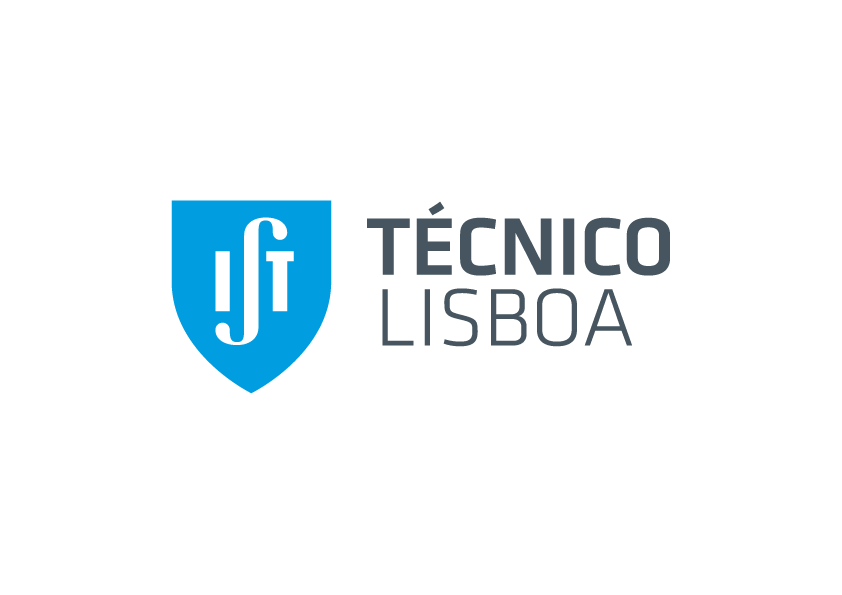 Julia
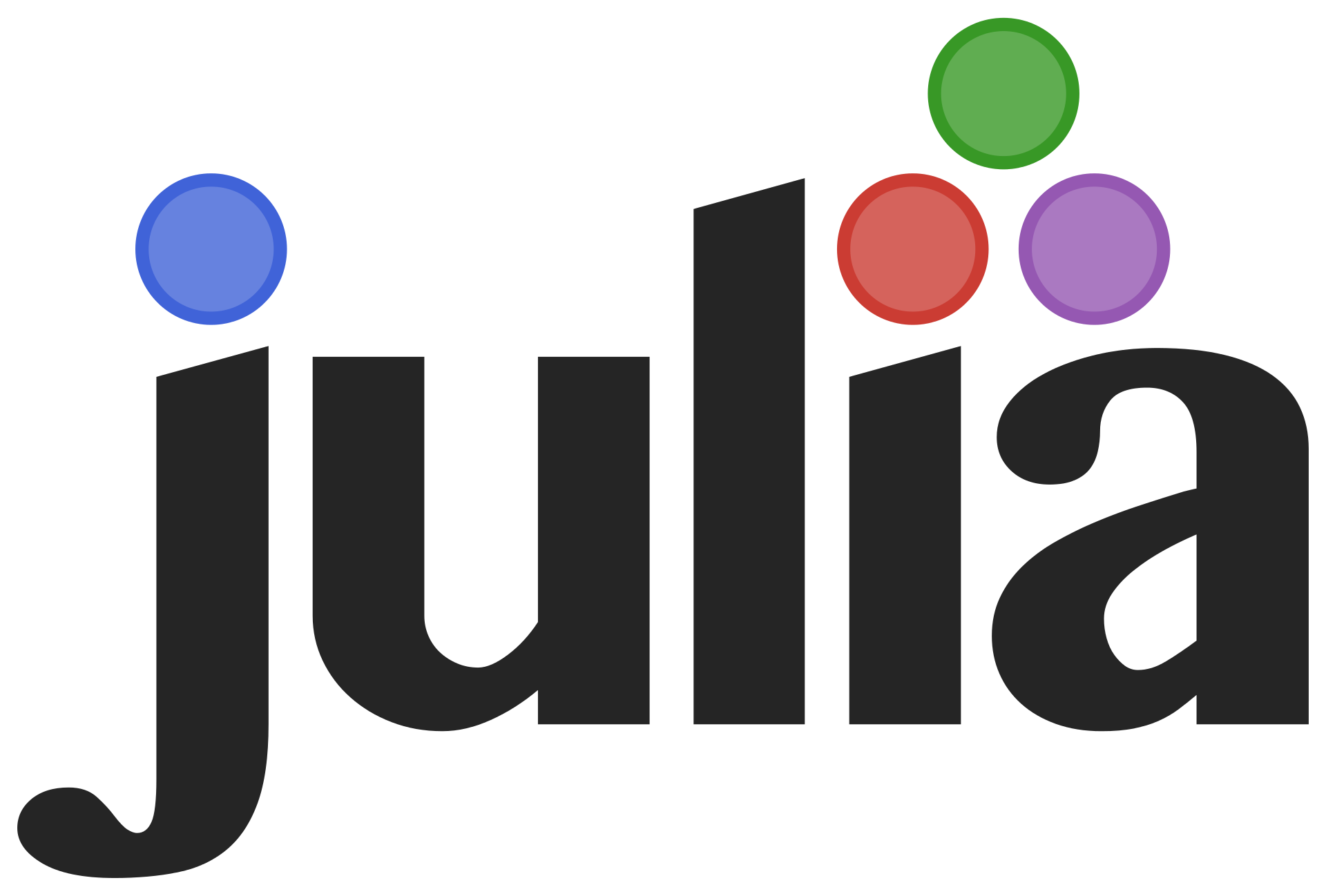 High level and dynamic programming language
Just-In-Time (JIT) compilation
Features multiple dispatch
Limited data structuring features
Animal
Julia’s Limitations
subclass of
Cannot derive from concrete types
Multiple subtyping is not supported
Dog
Wolf
instance of
Laika
Labrador
Animal
Julia’s Limitations
Dog
Wolf
Cannot derive from concrete types
Multiple subtyping is not supported
Wolfdog
[Speaker Notes: Porque é que não fazemos apenas features de Java?
Não pretendemos implementar funcionalidades e forçar utilizadores
O meu papel é dar as ferramentas]
Metaobject Protocols
How methods are invoked.
How classes are instantiated.
How fields are accessed.
How behavior is inherited.
…
What are metaobjects?
Metaobjects are objects that represent a part of a program:
Classes 
Methods
…
Their classes are called metaclasses.
[Speaker Notes: Introduzir problema counted class antes de mudar]
Example: Counted Class
new instance of class
Start
Imagine defining a metaclass CountedClass, which adds a counter property to class metaobjects.
class instance of CountedClass
yes
increment class’s counter
no
End
Related Work: CLOS & Swindle
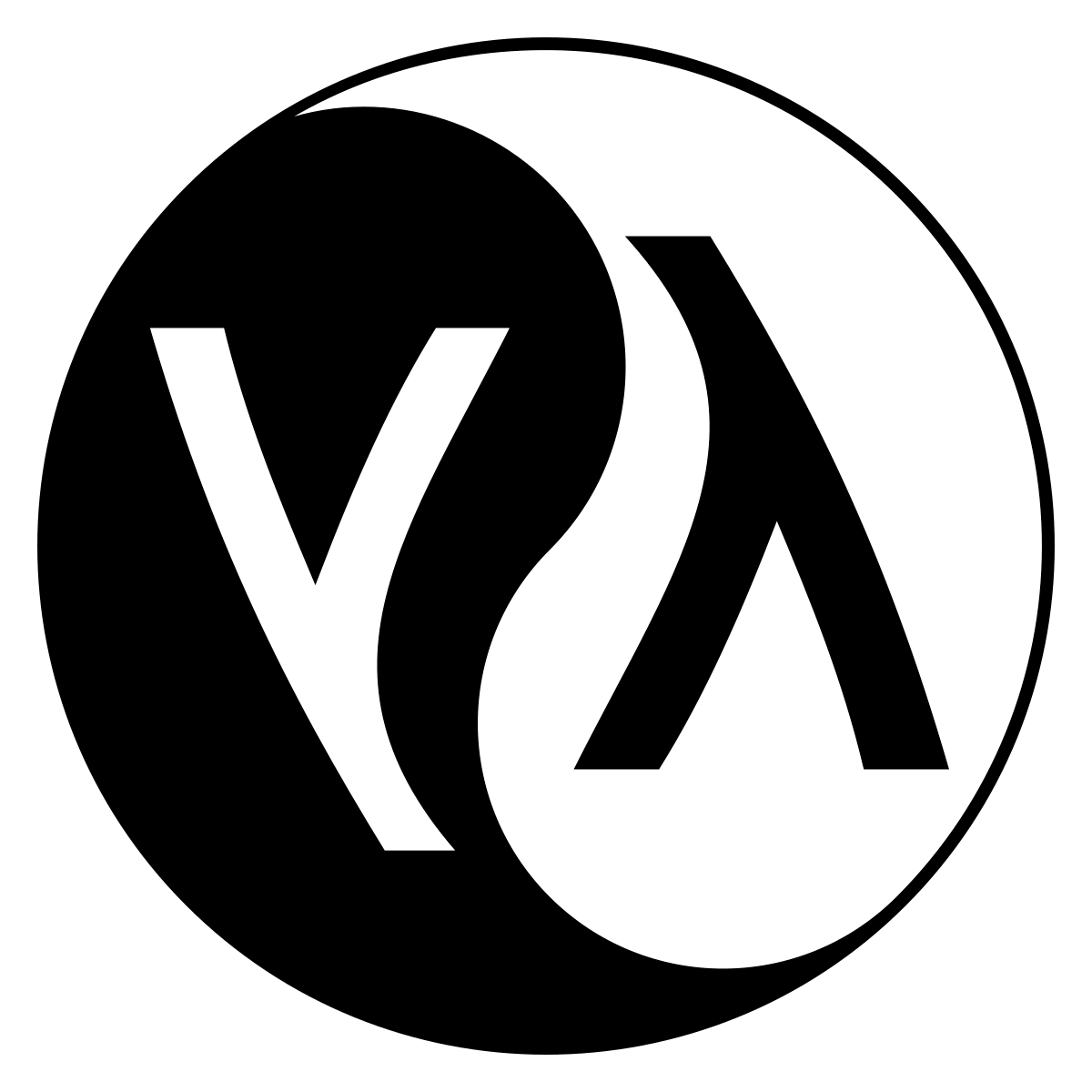 Object system features a MOP.
Protocols defined with generic functions.
Data and behavior separated (classes & generics).
[Speaker Notes: O CLOS foi o que inspirou
DAR AO JULIA as capacidades do CLOS]
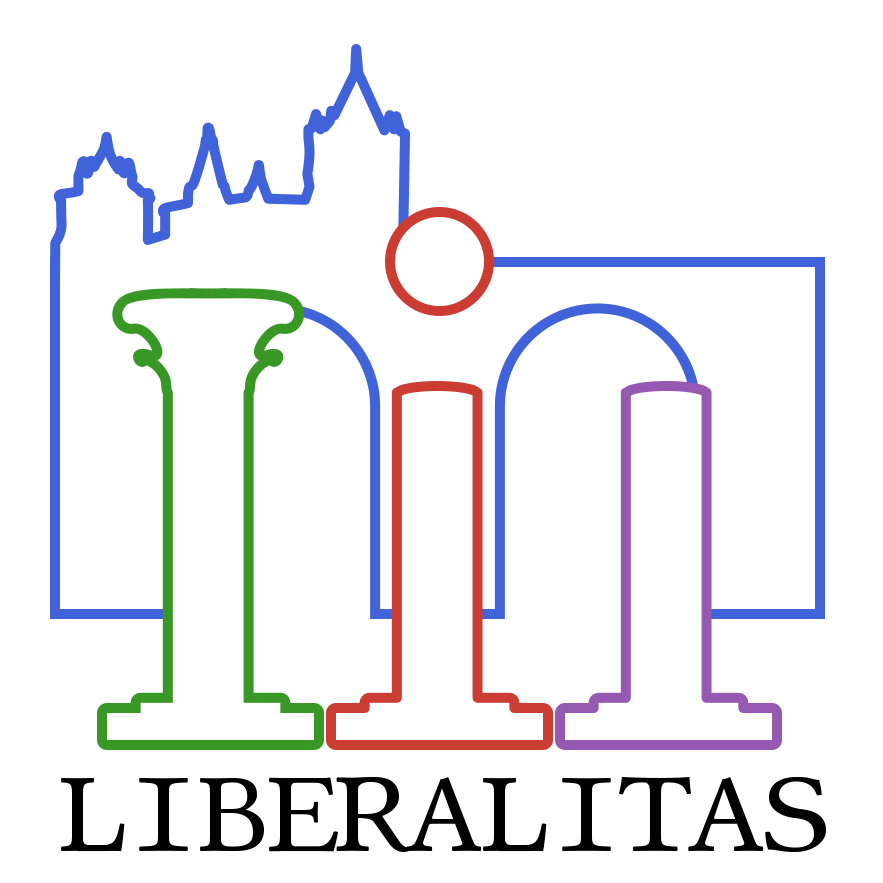 Liberalitas
Similar to CLOS, consists of 3 types of metaobjects:
Classes
Methods
Generic Functions
Liberalitas: Representing Instances
We define structures to represent instances and operations to handle them, such as:

Accessing its class.
Retrieving the value of a slot.
Updating the value of a slot.
Class
Class
Methods
Slots
Method Combination
Cache
Liberalitas: Initializing instances
Class
Initargs
When make is invoked:
allocate_instance is passed the class and returns a new instance.
initialize receives the new instance and the initargs.
julia> make(Rectangle, width=10, height=8)Rectangle(height=8, width=10)
Liberalitas: Classes
These contain the following information:
Name
Direct superclasses
Slots
Constructor arguments
Default slot values
Class precedence list
@class Person() [	name	     [age :initform => 0 :noinitarg]]
Animal
Liberalitas: Inheritance
Dog
Wolf
Wolfdog
Wolfdog, Dog, Wolf, Animal
Class Precedence List
Liberalitas: Generic Functions
These contain the following information:
Methods
Method Combination
Cache for Effective Methods
@generic paint
Liberalitas: Methods
These contain the following information:
Types specialized by the args
Method body (anonymous function)
Qualifier used for method combination
@method paint[around](cm::ColorMixin) = 
begin	set_brush_color(cm.cyan, 
cm.magenta, 
cm.yellow)next()
end
Filter the applicable methods
Compute the effective method
Invoke the effective method
Get the arguments classes
Liberalitas: Method Dispatch
Retrieve the classes of the arguments with classof.
Filter the methods applicable to the classes of the arguments.
Apply the method combination to compute the effective method.
Invoke the resulting effective method with the arguments passed.
[Speaker Notes: fala da class precedence list na parte sobre filtrar
falar sobre ordenação na combinação de métodos]
Liberalitas: Bootstrapping
Top
Liberalitas contains many circularities:
Classes are objects, instances of a class. 
Objects are created with the generic function make.
How can we create the first class when there are none yet?
How can we define this object?
subclass of
Object
Class
instance of
Liberalitas: Bootstrapping
How do we tackle these circularities?
We create a class metaobject by hand, setting its class to itself.
We define early versions of the needed generic functions.
With these defined, we can take care of the remaining metaobjects.
Lastly, we replace the early versions.
Evaluation
How flexible is it?

How well does it perform?
Evaluation: Flexibility
How easy it is to:
represent common OOP patterns
simplified by dynamic features (Strategy, Factory, …)
introduce new mechanisms
[Speaker Notes: Strategy (first class citizen class metaobjects)
Visitor (maybe not idk)

definir metaclasses e override

(dizer ainda aqui) não foi feito para ser rapido logo]
Filter the applicable methods
Compute the effective method
Invoke the effective method
Get the arguments classes
Liberalitas: Method Dispatch
Retrieve the classes of the arguments with classof.
Filter the methods applicable to the classes of the arguments.
Apply the method combination to compute the effective method.
Invoke the resulting effective method with the arguments passed.
[Speaker Notes: fala da class precedence list na parte sobre filtrar
falar sobre ordenação na combinação de métodos]
Optimization: Effective Method Cache
Get effective method from the cache
Invoke the effective method
Get the arguments classes
Filter the applicable methods
Compute and store the effective method
Optimization: Effective Method Cache
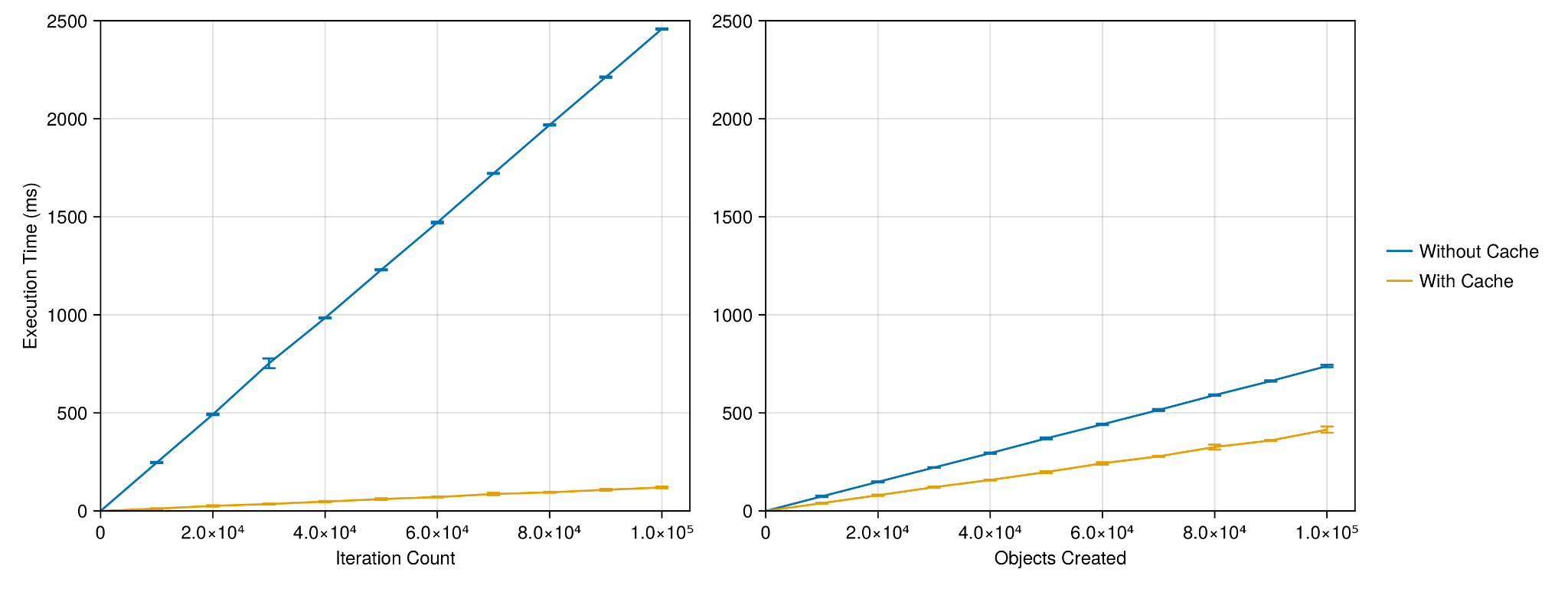 Optimization: Profiling
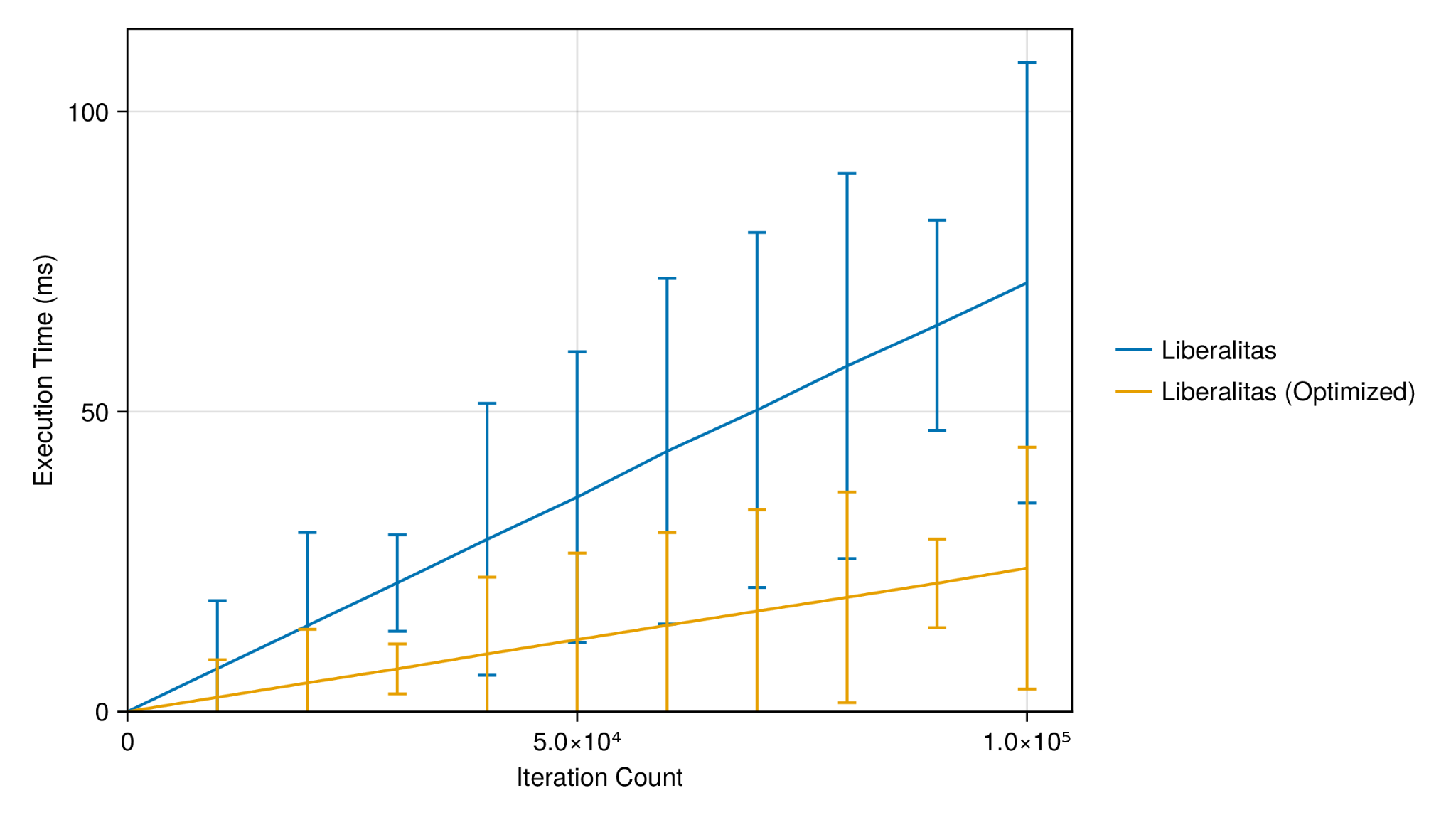 Evaluation: Comparison with Julia
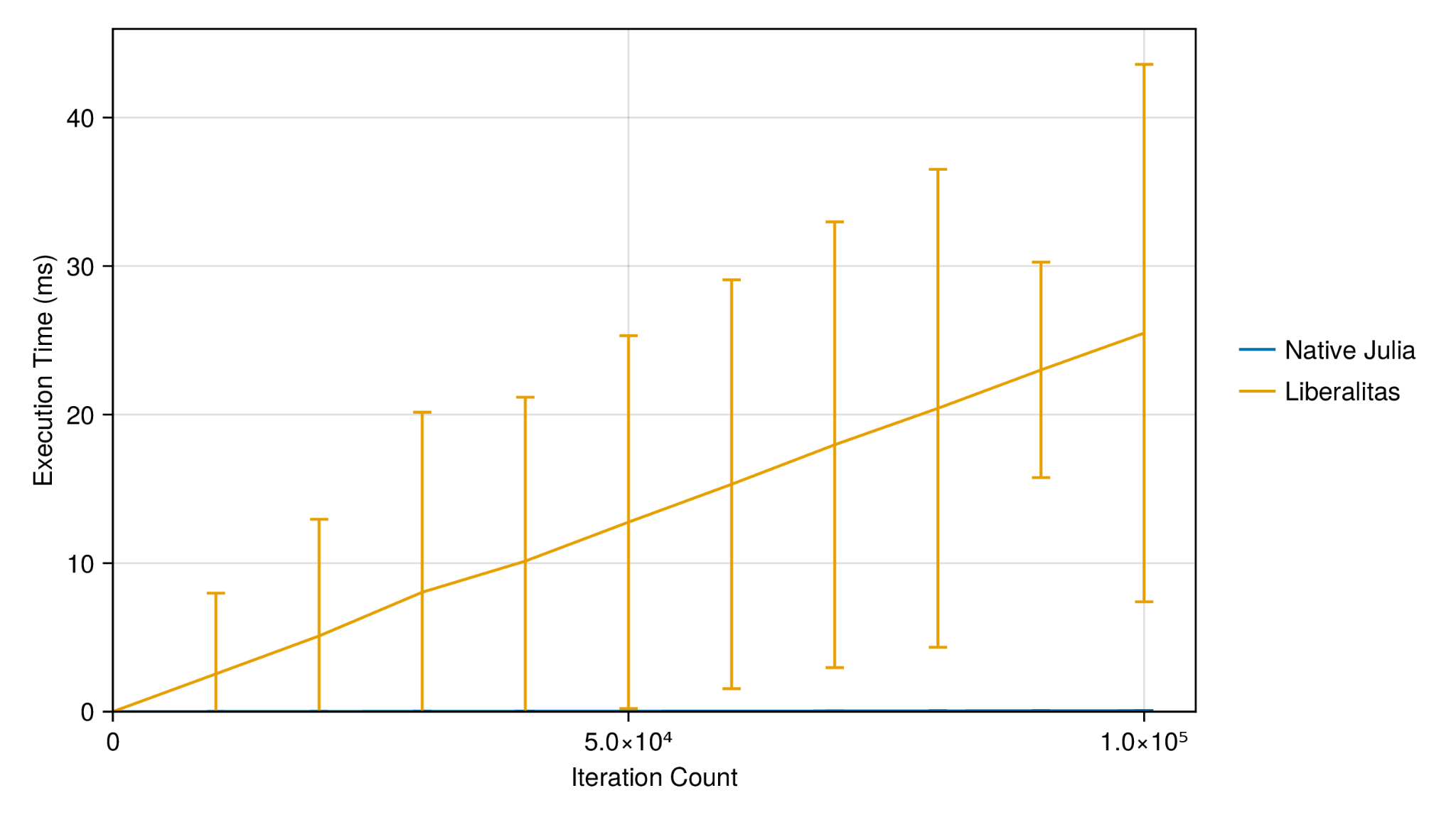 Evaluation: Comparison with Julia
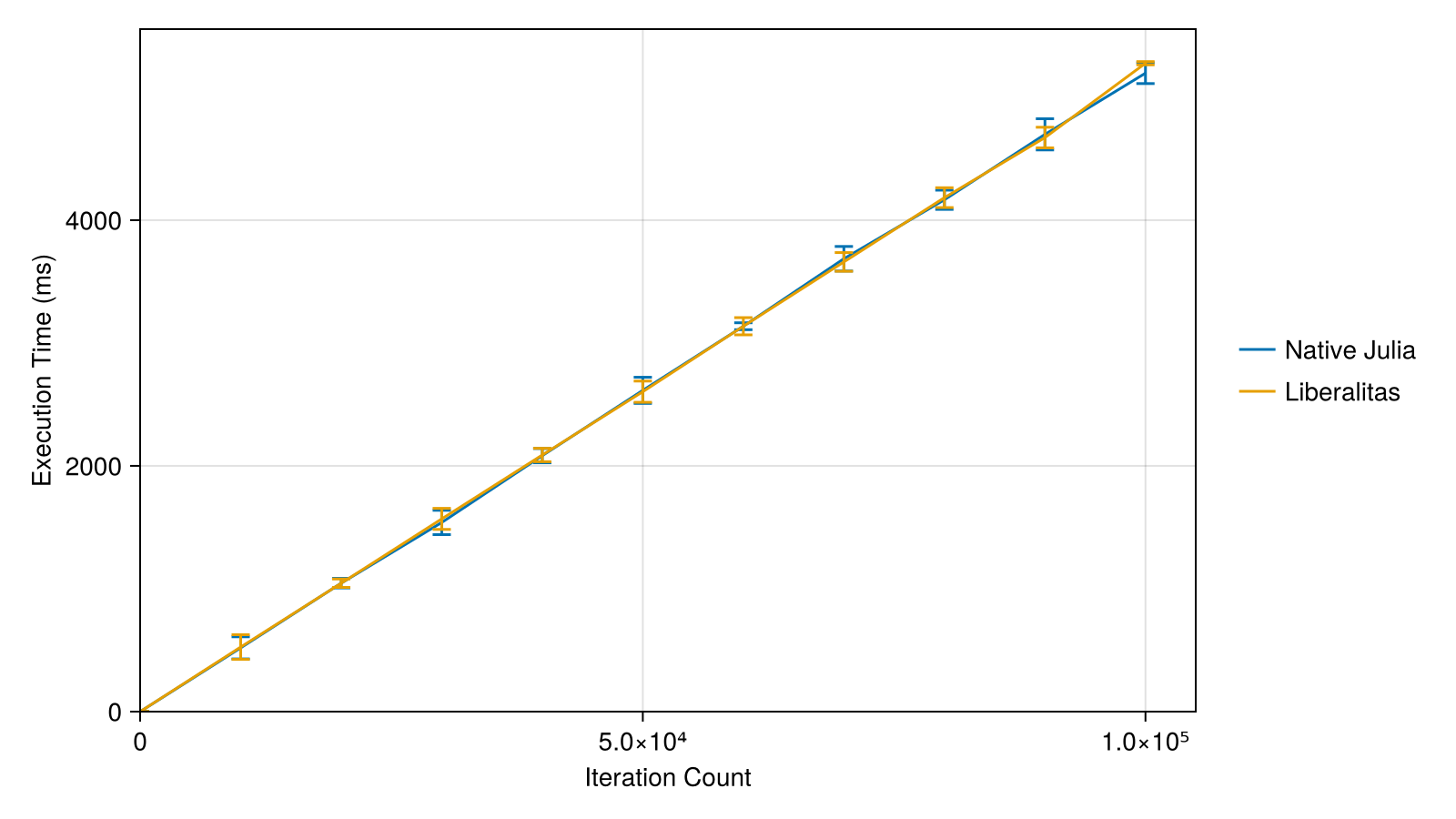 Evaluation: Comparison with CLOS (SBCL)
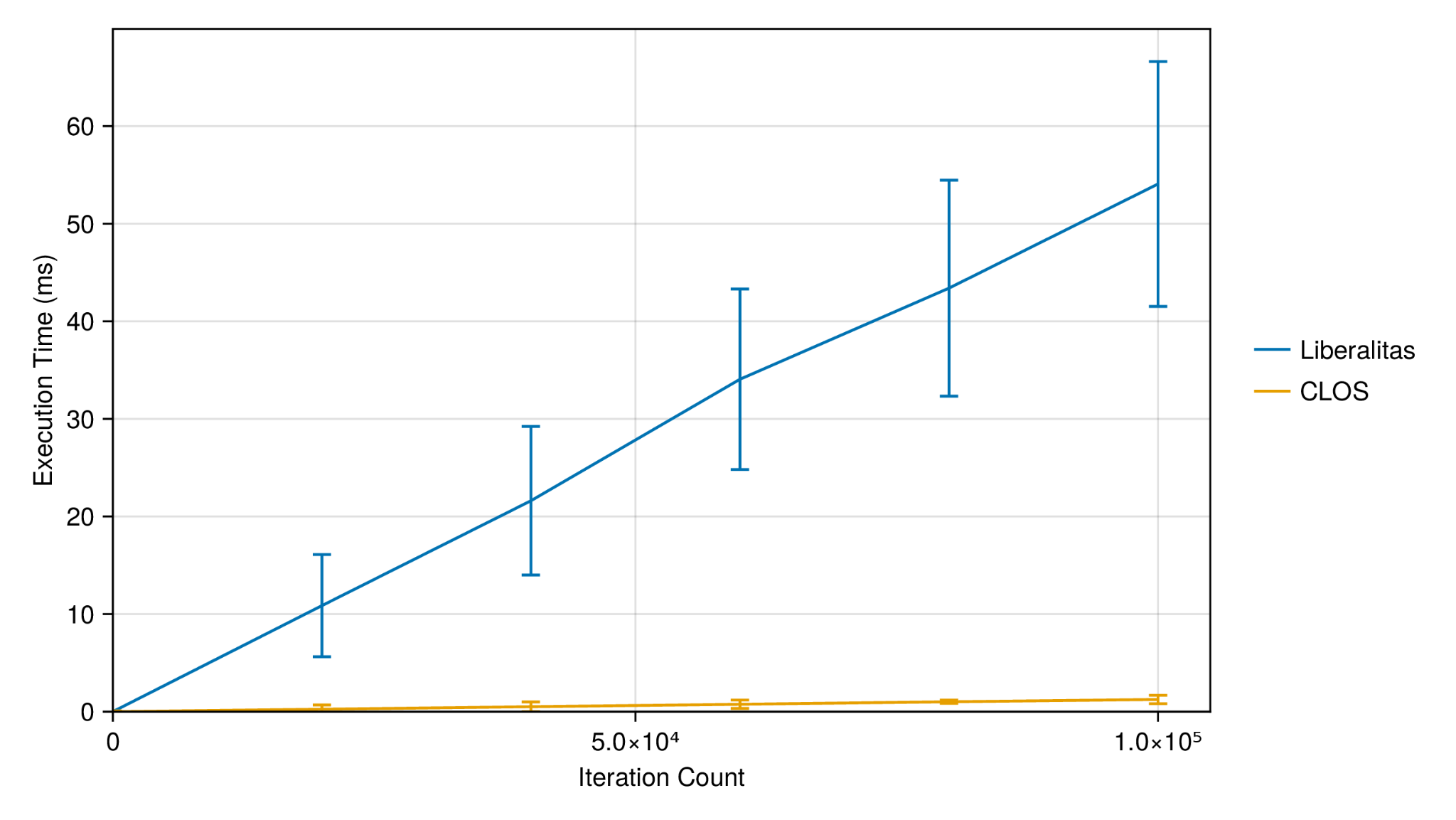 Evaluation: Comparison with CLOS (SBCL)
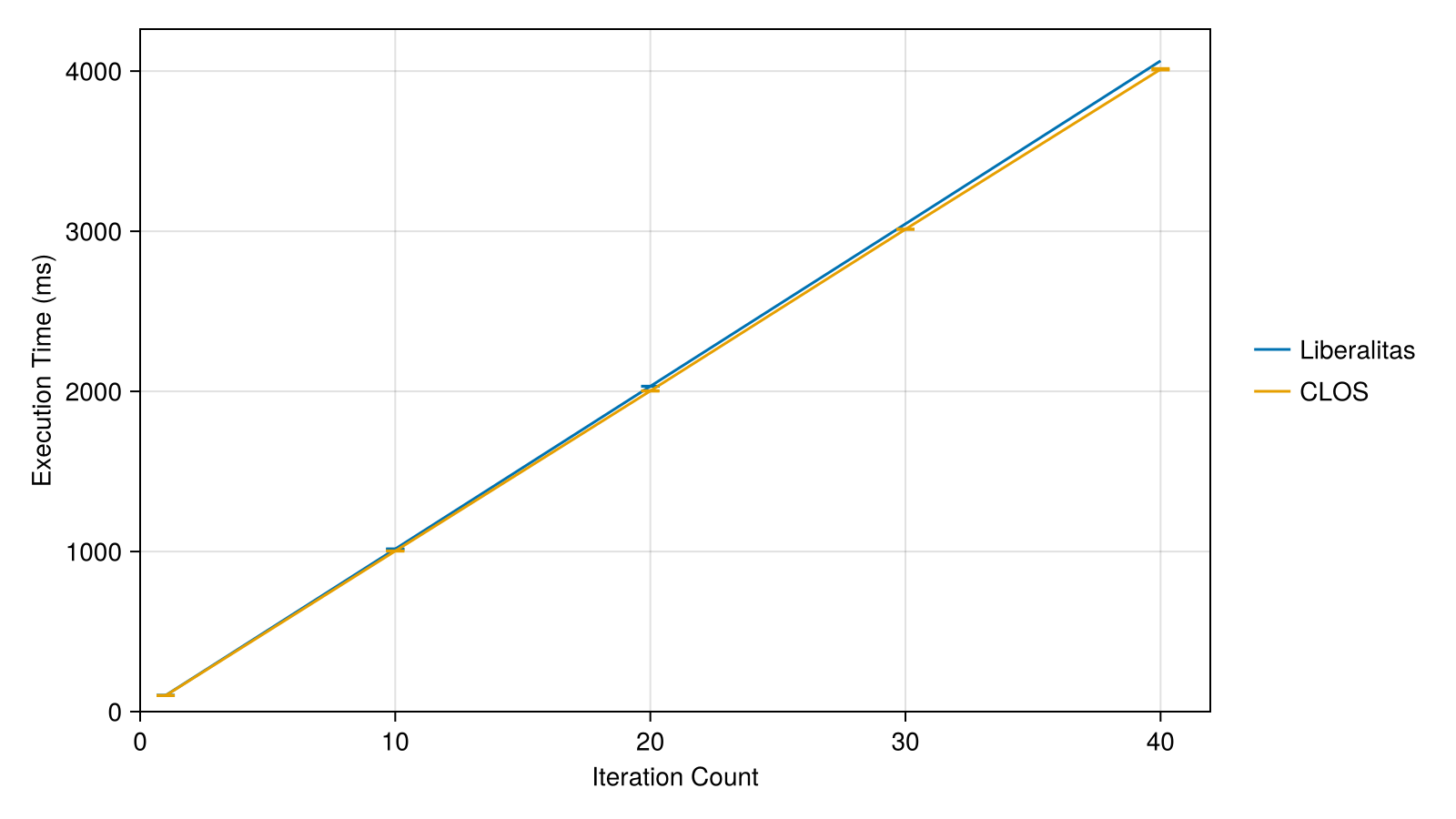 Evaluation: Comparison with Swindle
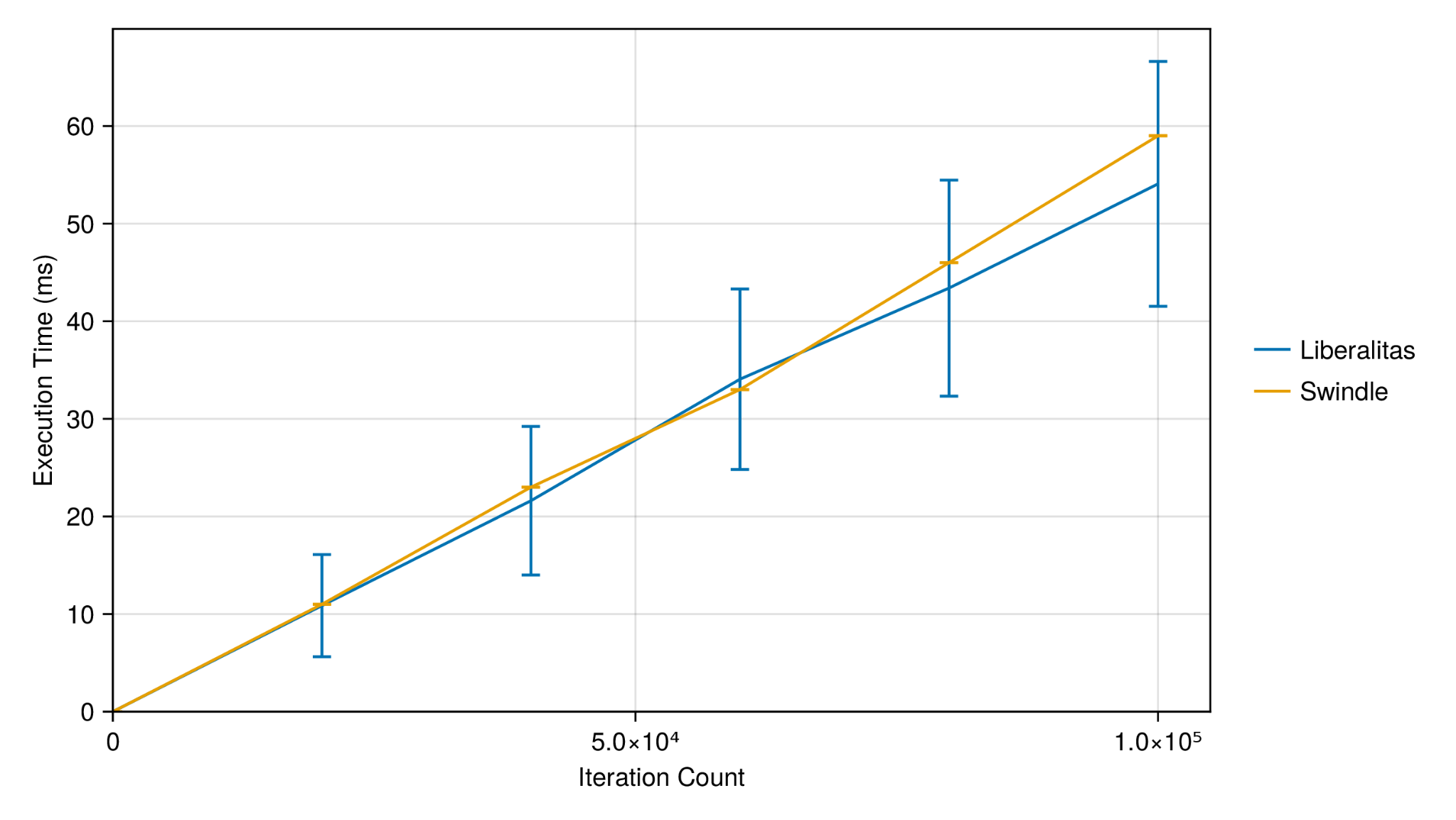 Summary
We propose Liberalitas, a MOP for Julia, allowing users to freely override its behavior to their liking.
Liberalitas’s performance penalty isn’t noticeable in typical cases.
What are the next steps?
Expand the existing protocols (Inheritance, Slot accessing, Generic functions).
Further optimize Liberalitas.
[Speaker Notes: Não só resolver as limitações]
Obrigado!
Any questions?
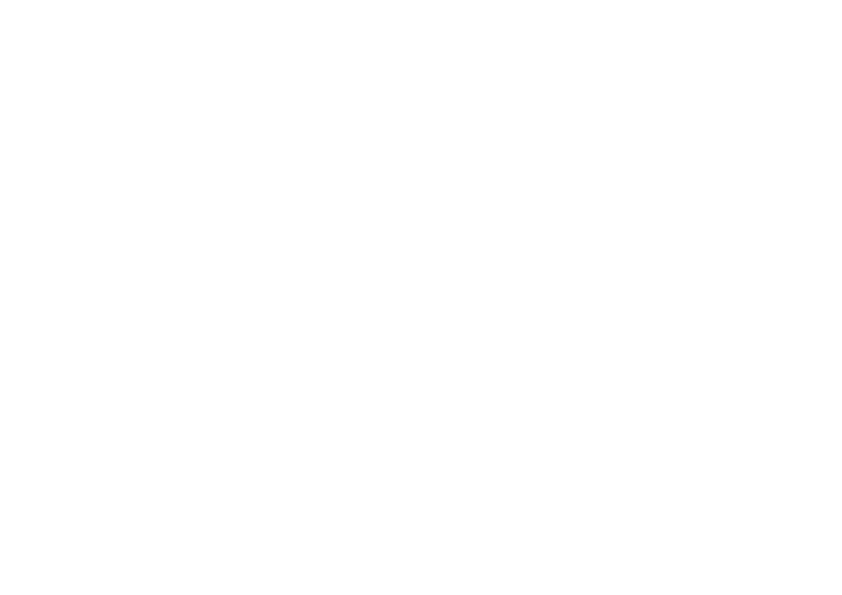 Liberalitas: Inheritance
MetaA
MetaB
instance of
@method compatible_metaclasses(class::Class, super::Class) =	issubclass(classof(class), classof(super))
A
B
inherits from